©YGAM 2020: All rights reserved
KS2 SURVEY. V1.1/DEC20
Using this document
Survey: Teacher’s notes.
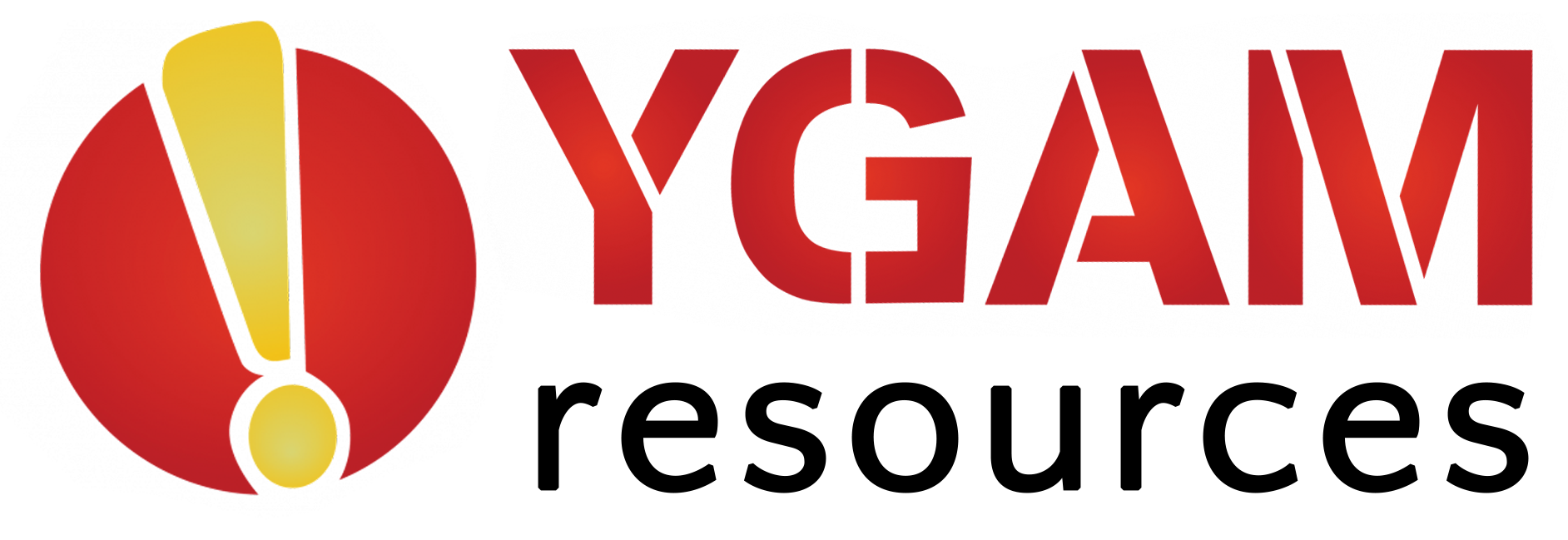 This document is intended to explore attitudes and behaviours prior to the delivery of our resources and then again at the end of delivery. It is aimed at KS2 and is optional, but we hope if you do use it that it can help us to gather information which will explore the impact of our resources.  We may use the feedback to inform future practise. Please send responses to training@ygam.org. This document is also available electronically via Typeform and the link is: 
Pre Session: https://form.jotform.com/212552605474353 
Post Session: https://form.jotform.com/212553125669357 
The survey includes the Pre survey, which asks 4 questions with the aim to understand children’s baseline knowledge. We ask them to rate their knowledge using the emojis scale. The sad face on the left is not very sure and the happy face on the right is very sure. 

The Post-Session survey aims to reflect on those initial responses and gather information on their enjoyment of the content/ sessions. The same scale is utilised in relation to the knowledge and information questions. If you are concerned about any young person please see the sign posting options on slide 5 and we recommend you follow your internal safeguarding procedures.
©YGAM 2020: All rights reserved
V1.1/DEC20
KS2 Pre-Session Survey
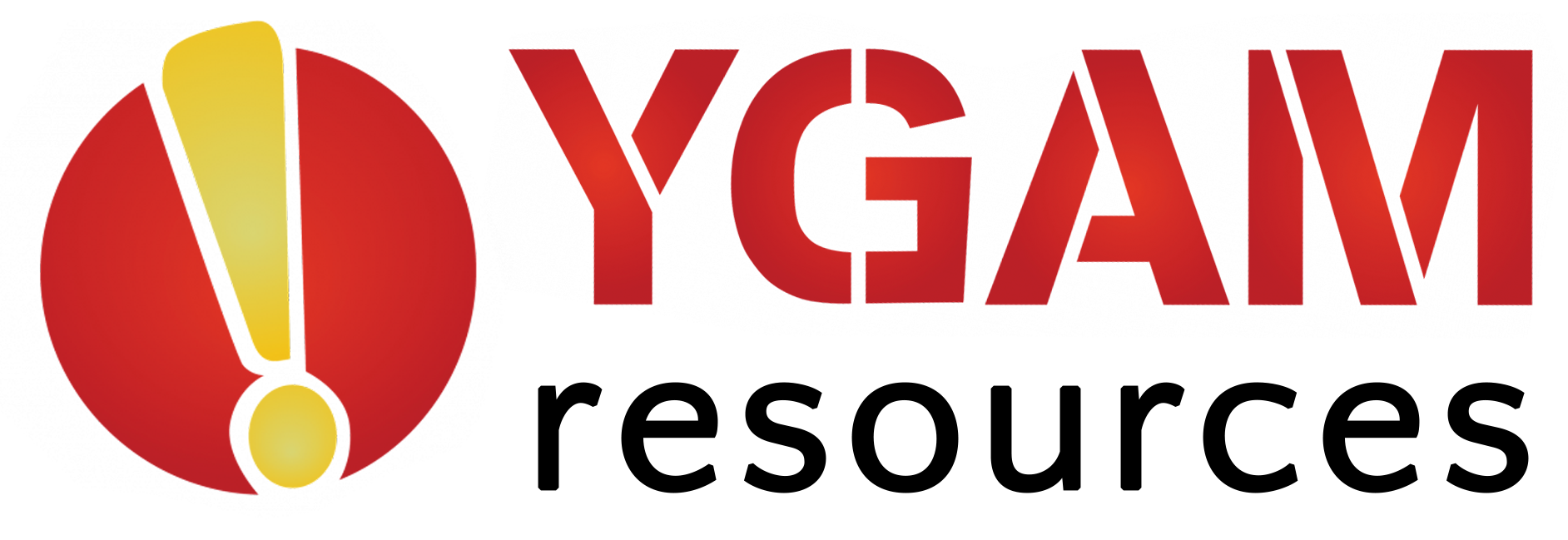 Class:
School/Organisation
I understand why many people like to game. Please circle.
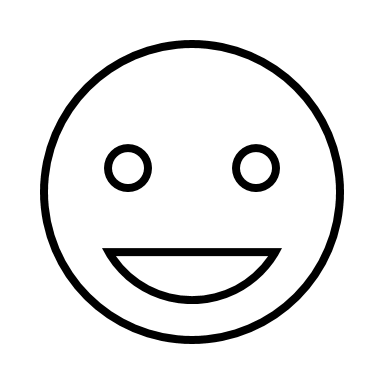 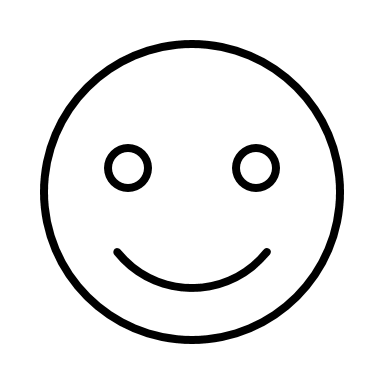 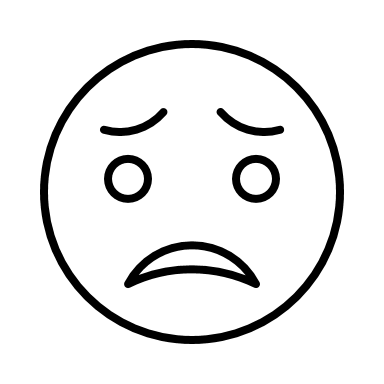 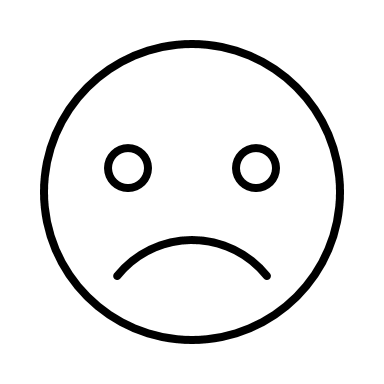 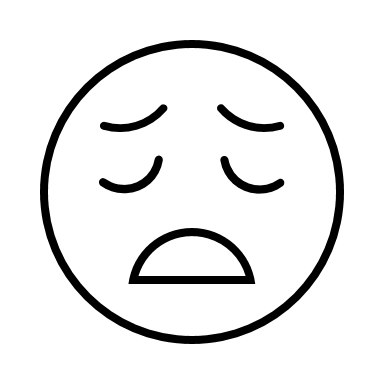 I understand the risks of gaming.    Please circle.
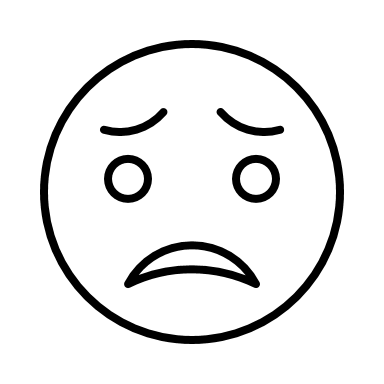 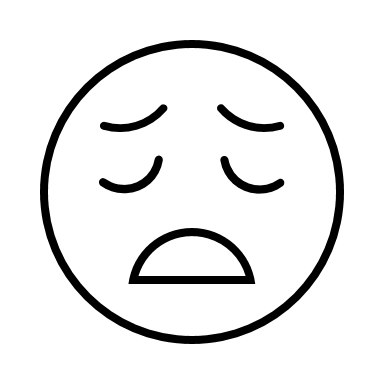 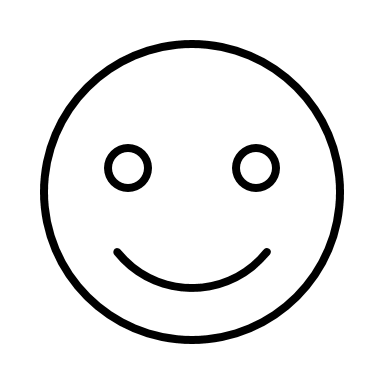 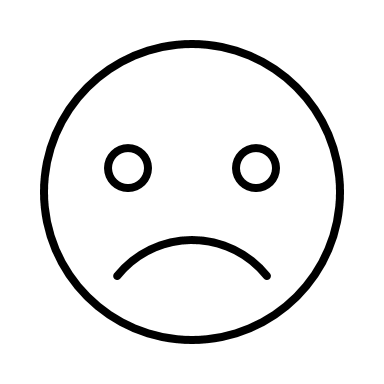 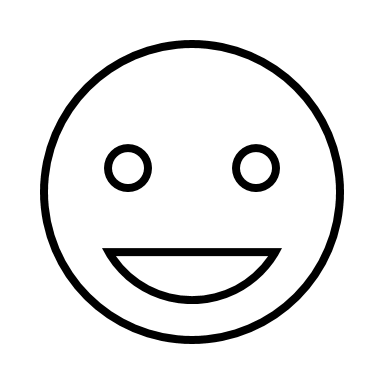 I know where to get help if I am worried about gaming.    Please circle.
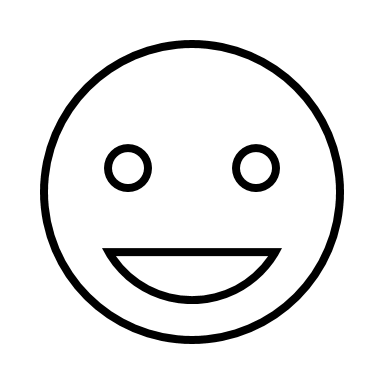 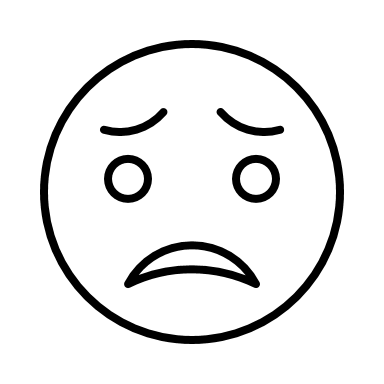 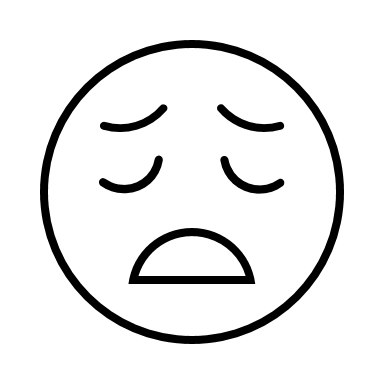 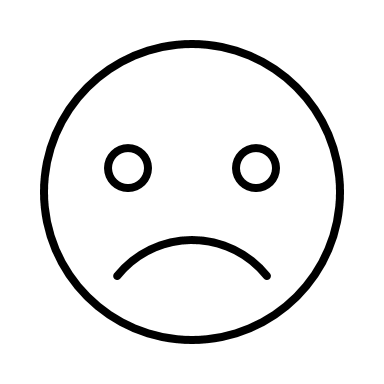 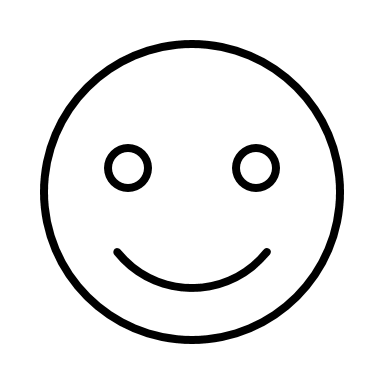 I know how to stay safe when gaming.    Please circle.
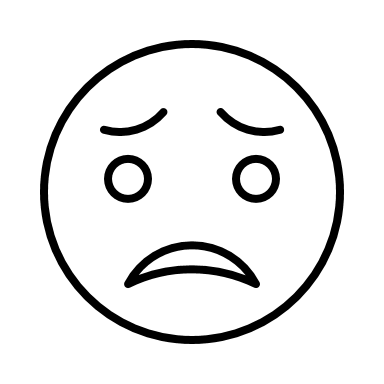 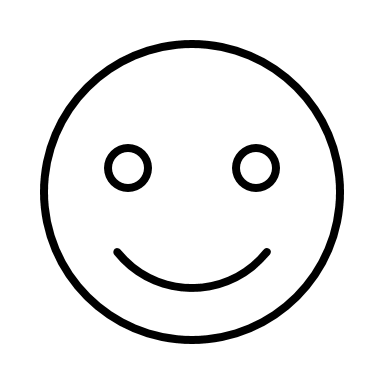 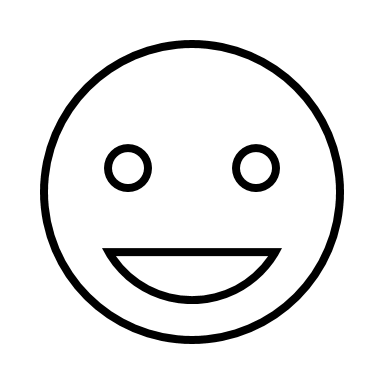 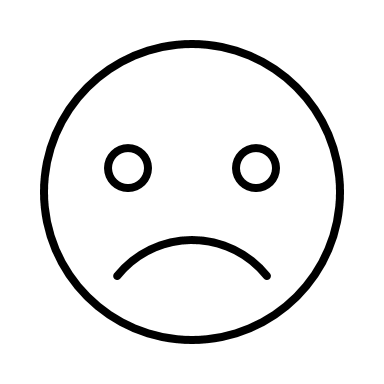 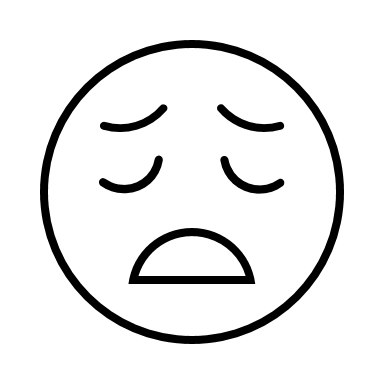 V1.1/DEC20
Post-Session Survey
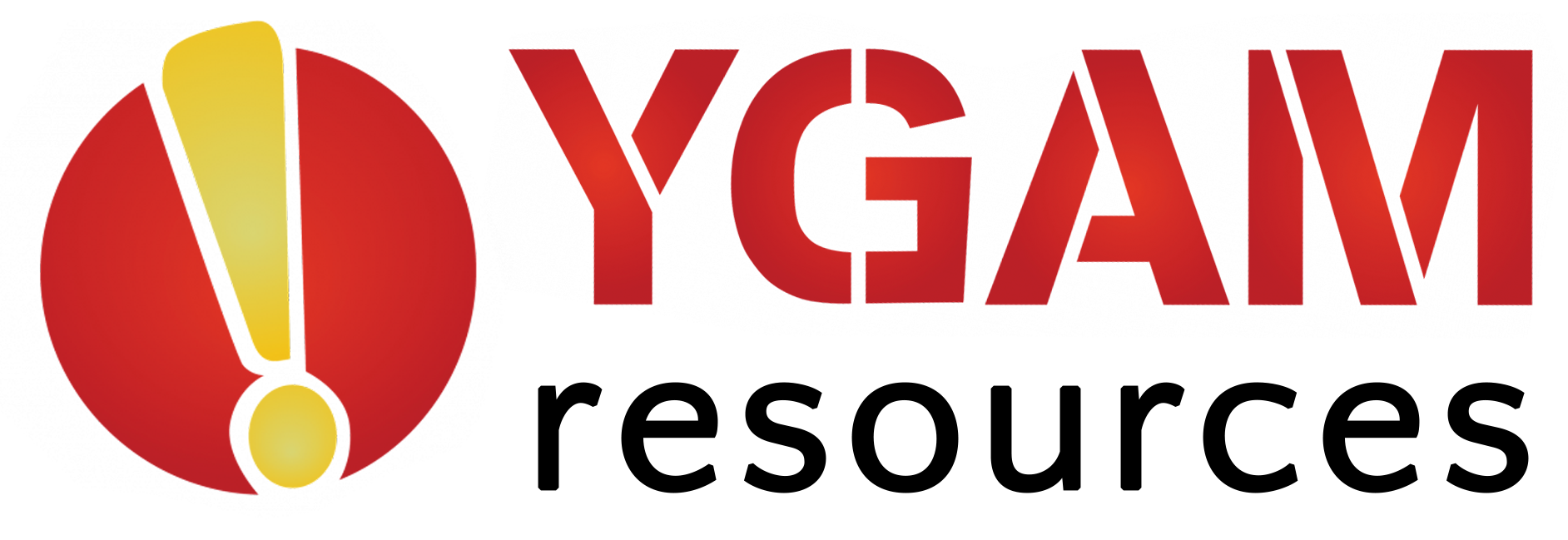 School/Organisation
Class:
I understand why many people like to game. Please circle.
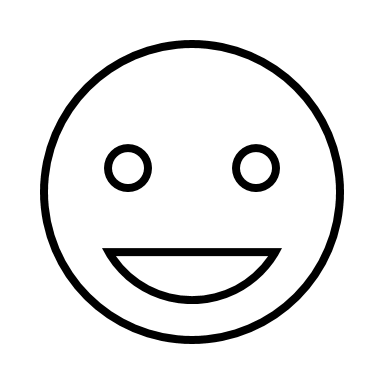 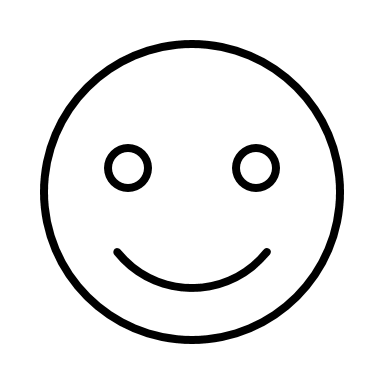 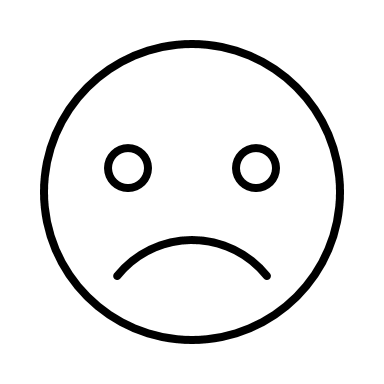 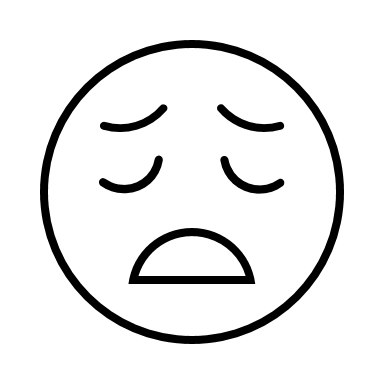 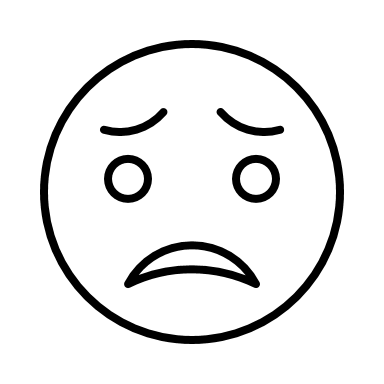 I understand the risks of gaming.    Please circle.
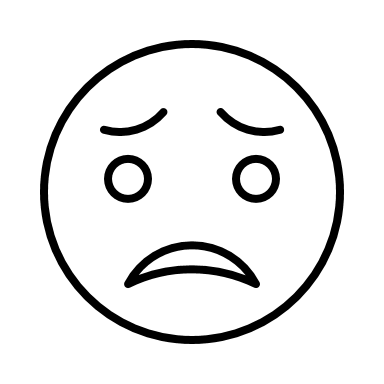 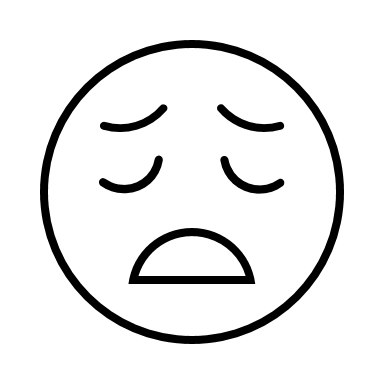 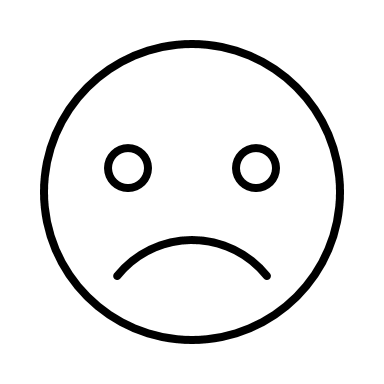 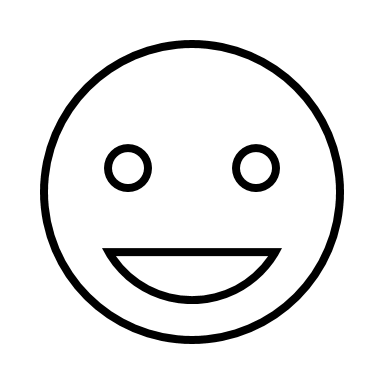 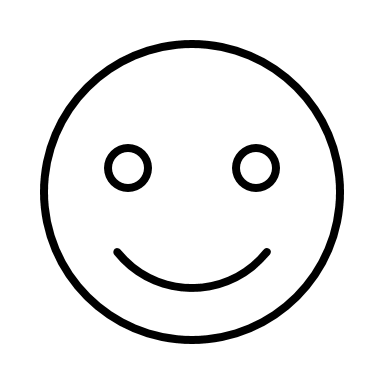 I know where to get help if I am worried about gaming.    Please circle.
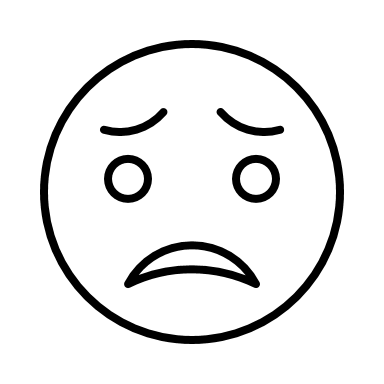 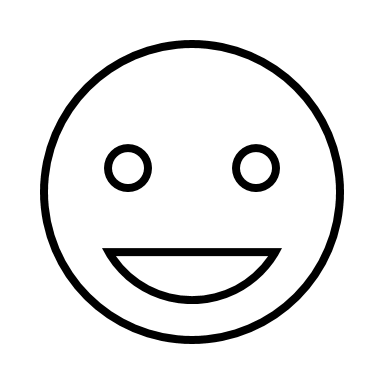 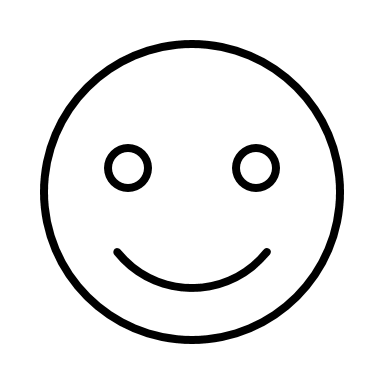 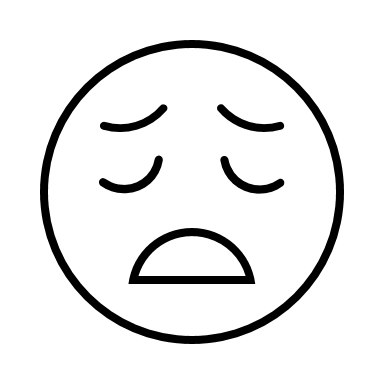 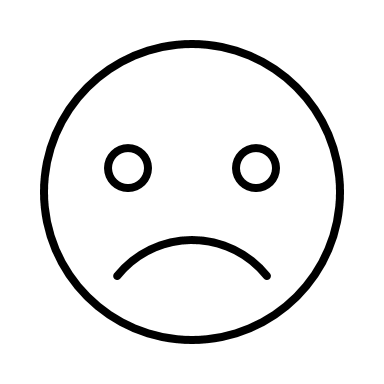 I know how to stay safe when gaming.    Please circle.
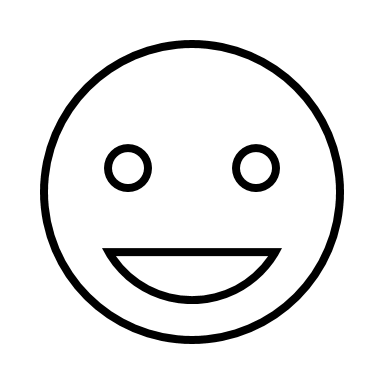 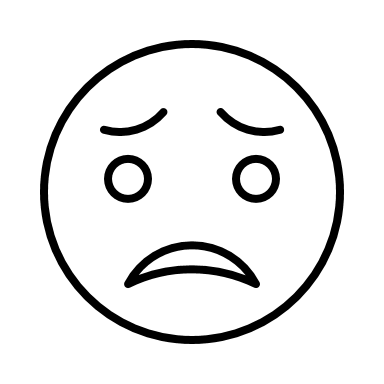 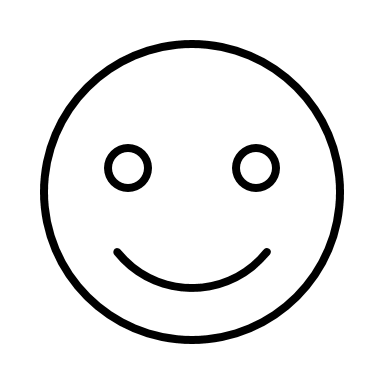 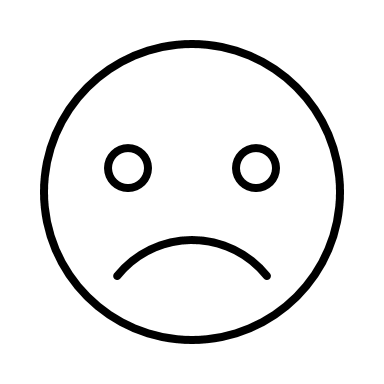 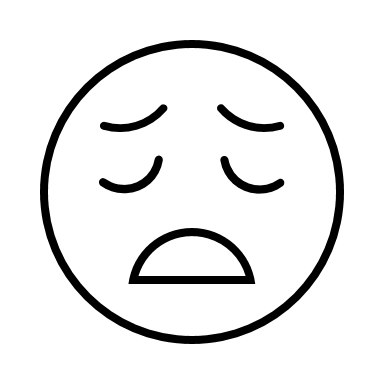 V1.1/DEC20
Post-Session Survey
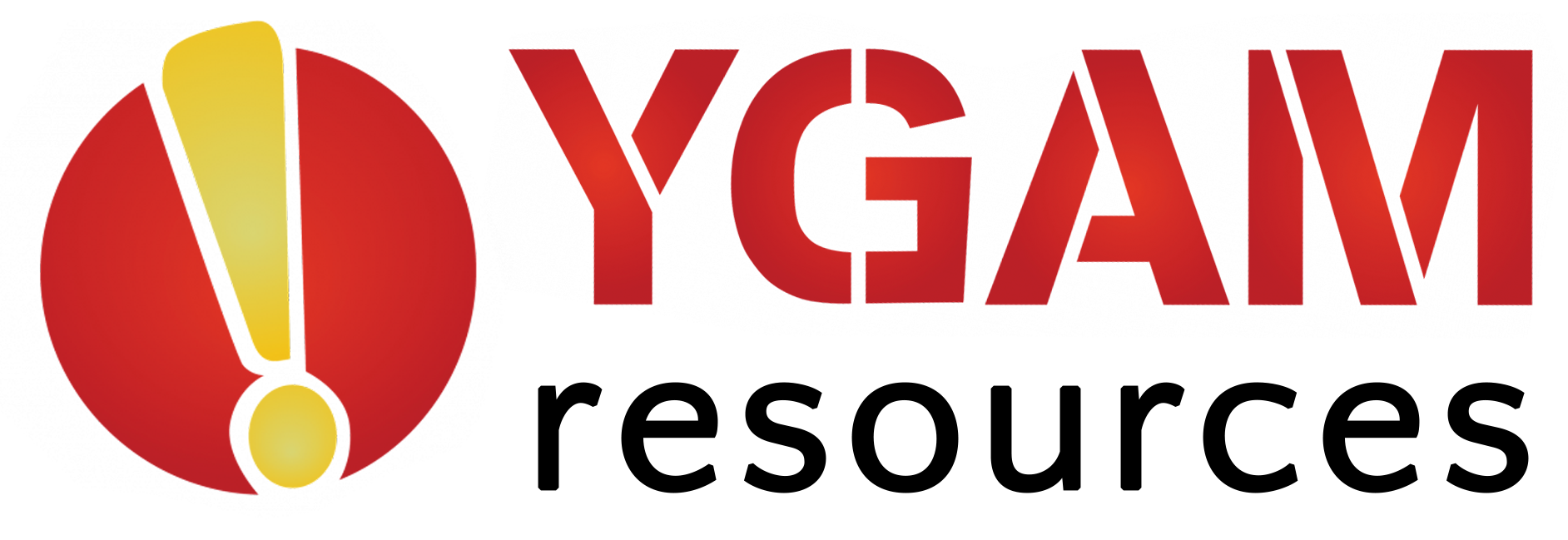 School/Organisation
Class:
I enjoyed learning about this topic. Please circle.
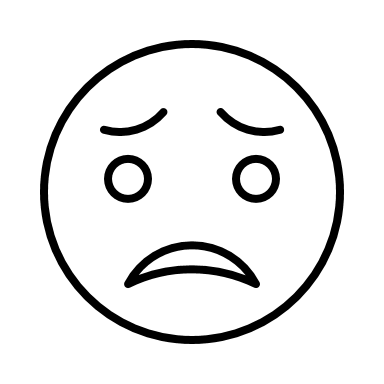 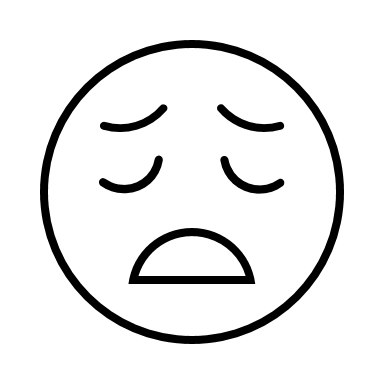 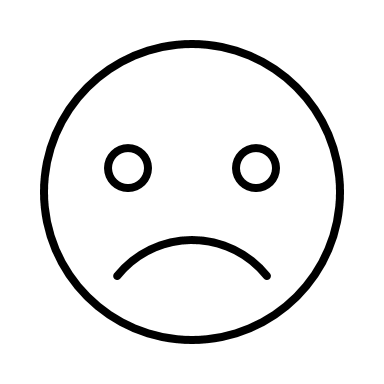 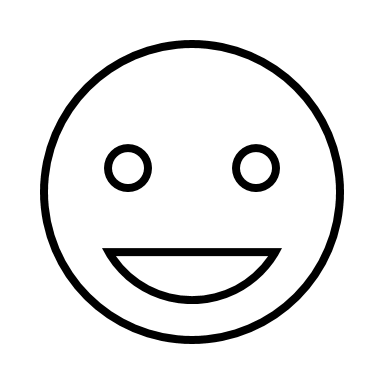 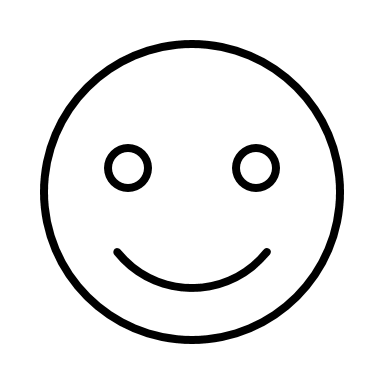 I have a better understanding of how to stay safe after these lessons. Please circle.
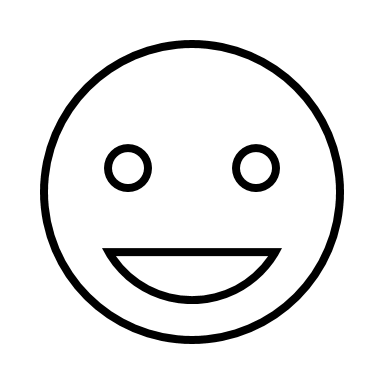 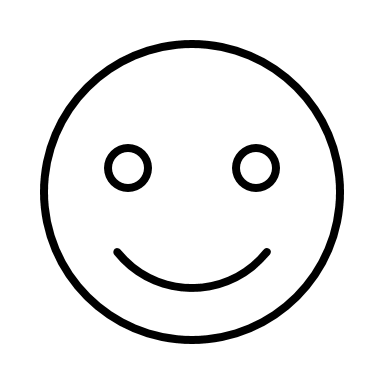 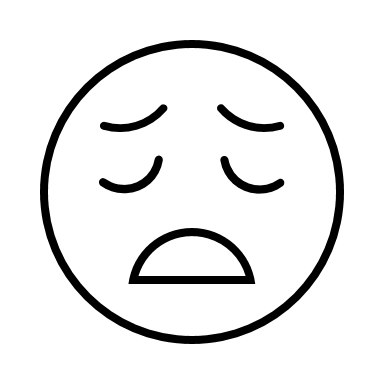 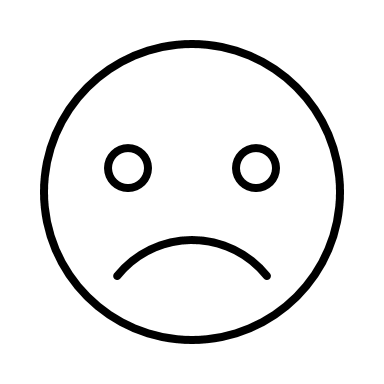 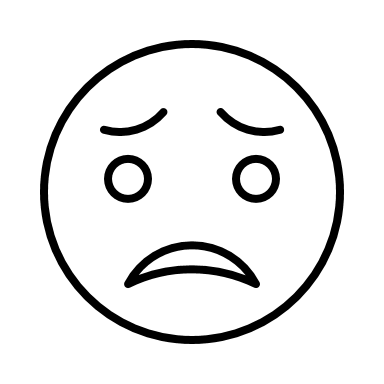 The things I enjoyed the most about the lessons were:    Please write your answer below.
Is this a topic all children should learn about?    Please circle.
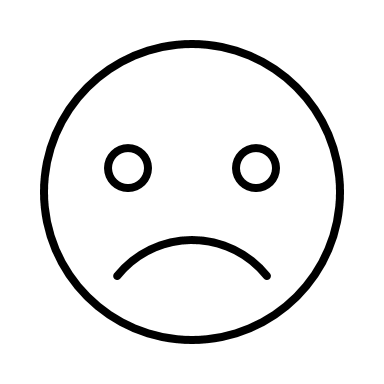 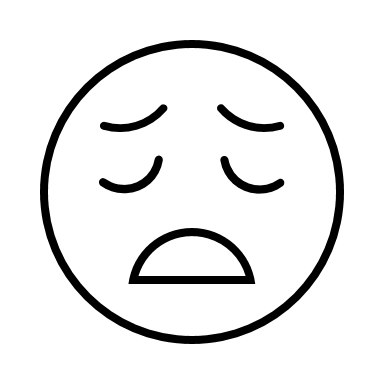 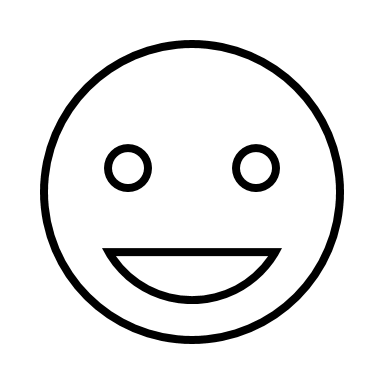 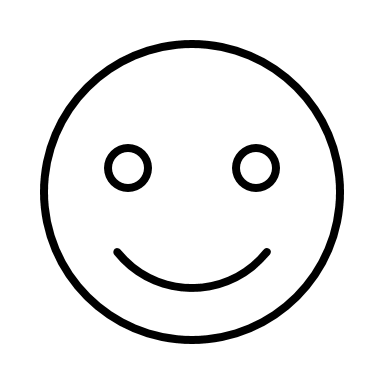 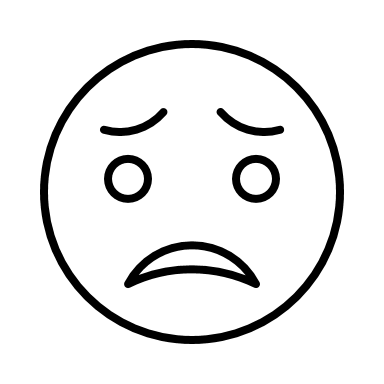 V1.1/DEC20
sign Posting
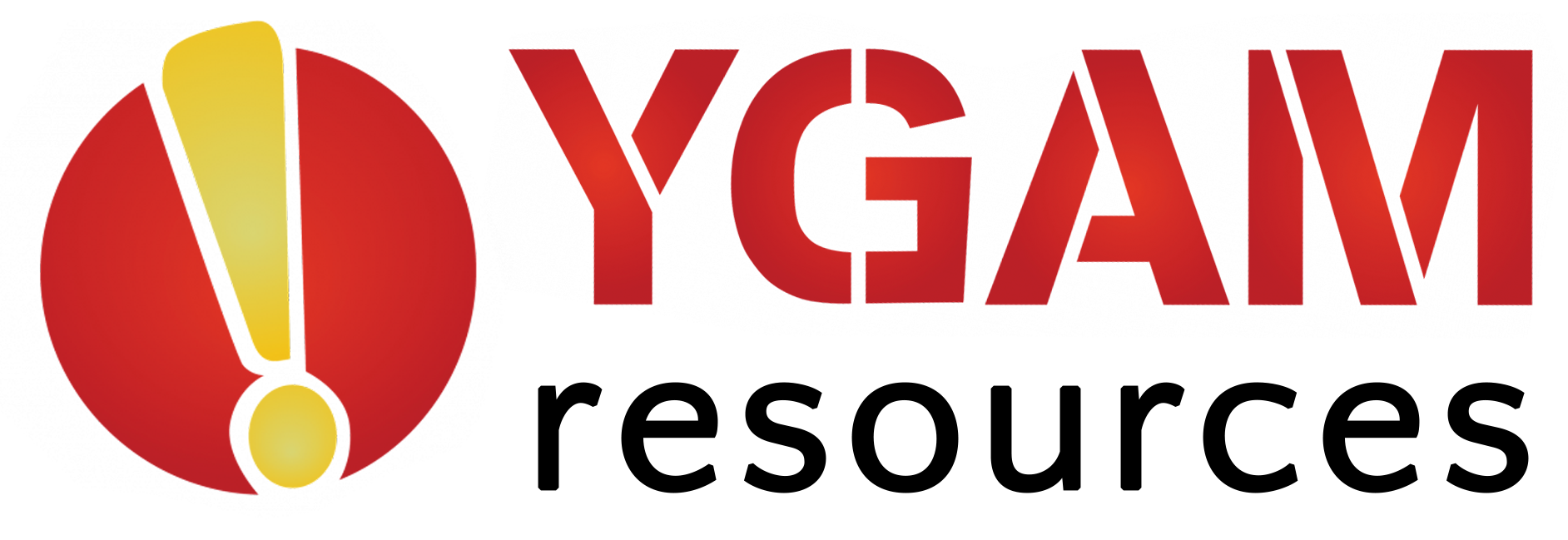 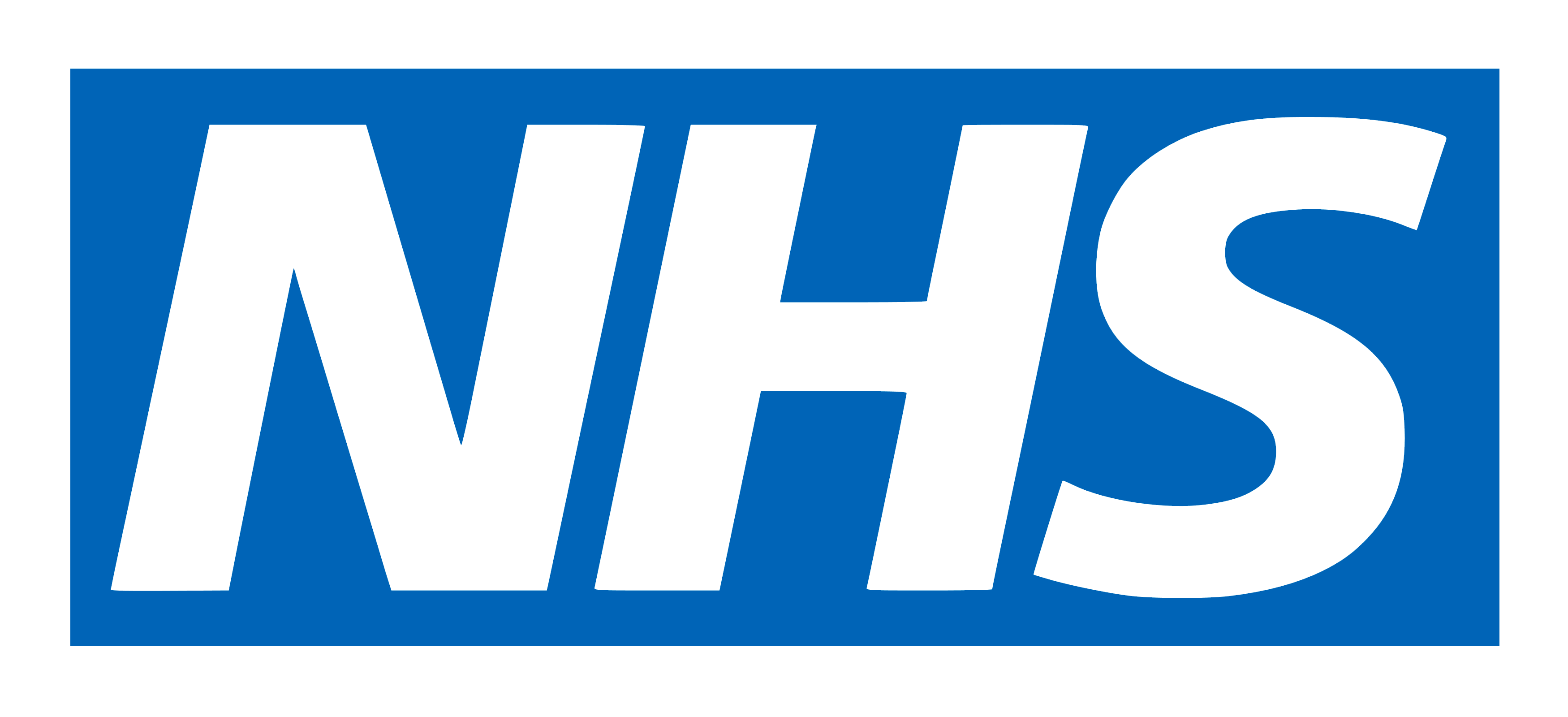 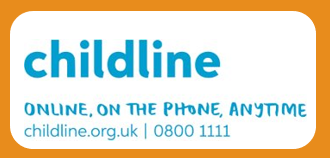 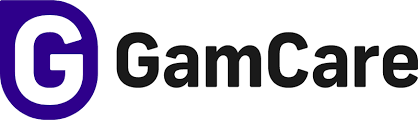 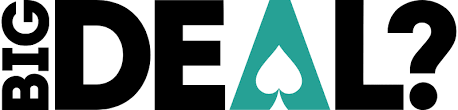